Keuzedeel CE VogelsLes 1 Theorie
Voorstellen
Meneer van der Weijden (ochtend) / Mevrouw Bosma (middag)
 Werkgeschiedenis 
 evdweijden@ zone.college / kbosma@zone.college
 Locatie: Almelo / Zwolle
 Roostercode: WJDE / ??

En wie zijn jullie?
Introductie Keuzedeel CE Vogels
Opstarten: kennismaken
Planning doornemen
Examens uitleggen 
Lesmateriaal en wikiwijs doornemen
Voorkennis achter halen

Theorie: oorsprong houden van vogels, uitleg ordes, opdracht uitleggen 

Opdracht soortenkennis
Wat kan je met je certificaat?
“Het certificaat dat aan dit keuzedeel verbonden is, is verplicht voor iedere beroepsbeoefenaar die bedrijfsmatig vogels houdt en/of ermee fokt; ook voor verantwoordelijken bij tentoonstellingen/beurzen waar deelnemers komen die bedrijfsmatige handelingen verrichten zoals verkopen, afleveren, in voorraad hebben ten verkoop etc.”
“Het keuzedeel omvat de wettelijke vereisten voor fokkerij, groothandel en detailhandel van vogels. Kennis en vaardigheden zijn gegroepeerd rondom: de verzorging van het dier, de voortplanting/geboorte en de leefomgeving van het dier/de diergroep.”
Verwachting beginnend beroepsbeoefenaar
“De complexiteit van de kerntaak wordt vooral bepaald door de vele soorten. De beginnend beroepsbeoefenaar dient alert te zijn op hygiënisch werken en heeft speciale aandacht voor dierenwelzijn en ethisch handelen. Hij geeft extra aandacht aan dieren om een beeld te krijgen van hun gezondheid en welzijn en onderneemt waar nodig actie. Hij is zich bewust van de aanwezigheid van klanten/publiek, zijn omgang met dieren dient als voorbeeld. Veiligheid (voor mens en dier) is van groot belang en is tevens een afbreukrisico. Soms moet de beginnend beroepsbeoefenaar omgaan met risicovolle omstandigheden (hanteren specifieke dieren, stressvolle situaties). Afhankelijk van het niveau waarop de beroepsbeoefenaar werkzaam is, gaat het in meer of mindere mate om werk waarvoor standaardwerkwijzen gelden.”

“De beginnend beroepsbeoefenaar werkt samen met collega's en/of leidinggevende en draagt verantwoordelijkheid voor het eigen werk.”
Kennis
De beginnend beroepsbeoefenaar:
heeft kennis van dierenwelzijn
heeft kennis van (uiterlijke kenmerken van) de meest voorkomende en verhandelde vogels
heeft kennis van wet- en regelgeving rond het importeren, verkopen, houden en vervoeren van vogels
heeft kennis van wet- en regelgeving en branche-eisen t.a.v. fokken met, handelen in en opvangen van vogels
heeft kennis van de plaatsingsmogelijkheden van diverse vogels
heeft kennis van voersoorten, hoeveelheden, voermethode en frequentie
heeft kennis van voerkwaliteit en –samenstelling
heeft kennis van de huisvesting van vogels, afhankelijk van leeftijd, levensfase, seizoen
heeft kennis van huisvestingsomstandigheden, afhankelijk van de herkomst van het dier en verrijking van de leefomgeving
heeft kennis van acclimatisatie omstandigheden, afhankelijk van het land van herkomst en de wijze van transport
heeft kennis van huisvesting van zieke en van ziekte verdachte vogels
heeft kennis van de voortplanting van vogels en de ontwikkeling vanaf embryo
heeft kennis van de natuurlijke biotoop en het gedrag van vogels
heeft kennis van invasieve soorten en hoe hiermee om te gaan
heeft kennis van ziektebeelden, zoönosen, fysieke en gedragsmatige afwijkingen
heeft kennis van preventieve en curatieve gezondheidszorg
heeft kennis van betrouwbare informatiebronnen
heeft kennis van de minimale noodzakelijke informatie om te kunnen handelen in een nieuwe soort die nog niet in het bedrijf voorkomt
heeft kennis van de gehele handelsketen
heeft kennis van wetgeving over het geven van voorlichting, bijsluiters
Kennis-examen
Meerkeuzevragen
 60 procent minimaal goed hebben

Voorwaarde opgaan voor je examen: minimaal 80 procent aanwezig in de les, actief mee doen in de les en alle opdrachten All you can learn gemaakt en gemiddeld voldoende behaald.
Vaardigheden en verzorgen
kan een levering vogels controleren en afwijkingen herkennenkan de meest voorkomende verhandelde vogels benoemenkan omgaan met de meest voorkomende vogelsoortenkan vogels voeren en verzorgenkan vogels hanteren en (in voorkomende gevallen) laten wennen aan animal handlingkan hygiënische maatregelen nemen, ook t.a.v. persoonlijke hygiënekan dode vogels afvoerenkan werkzaamheden en afwijkingen registrerenkan vogels in ziekenboeg, quarantaine of isolatie plaatsenkan vocht- en voedselopname controleren en registrerenkan het gedrag monitoren en registrerenkan adequaat reageren op ziekte en afwijkend gedragkan tijdig een deskundige inschakelen en assisterenkan zieke en gewonde dieren transporterenkan een fokplan opstellen en ouderdieren selecterenkan nestmateriaal verzorgenkan schriftelijk en mondeling voorlichting geven over het houden en verzorgen van vogelkan de verpakking afstemmen op het dier, volgens de IATA-regels (EU)kan protocollen voor vaste werkwijzen opstellenkan betrouwbare leveranciers selecteren
Vaardigheidsexamen
Voorbereiding door de lessen en eigen investering 
Tijdens het examen laat je zien:
rekening houdt met het dierenwelzijn;rekening houdt met soort specifieke eigenschappen;waar nodig hulp inschakelt;hygiënisch werkt;werkt volgens de richtlijnen van het bedrijf;veilig werkt voor mens en dier;de dieren continu monitort.
 Vier opdrachten 
Gezondheidscontrole; Verplaatsen verzorgen, schoon maken en voeren Voorlichting geven  
 1 opdrachtgever, 1 examinator.  
Eén examengesprek 
 Zelfstandig 
 Beoordeling door beoordelingsformulier per onderdeel. Harde eis moet minimaal voldoende behaald worden.
 1 uur. 
Behaald als: Alle vaardigheden met harde eis voldoende, minimaal 6 van de 7 vaardigheden voldoende (75%) 	
We nemen later de opdrachten helemaal door. We werken in de lessen aan de voorbereiding van het examen door de vaardigheden te oefenen.
Keuzedeel CE vogels behaald als:
Beide examenonderdelen voldoende zijn. Op de resultatenlijst komt dan een voldoende of een goed te staan (60 % goed op kennisexamen, meerkeuze).
Lesmateriaal
Bovengenoemde voorbereiden en behalen door 
PPT 
Opdrachten 
Wikiwijs; https://maken.wikiwijs.nl/201397
https://student.allyoucanlearn.nl/#/ 
PDF’s 
Oefenexamens/ toetsen 
Handelingenlijst/praktijk 
En vooral: 
Opletten in de les
Huiswerk maken 
Zelfstudie
Inhoud les 1
Introductie 
Voorkennis achterhalen
Inleiding in de ordes
Opdracht uitleggen
Leerdoelen:
Kennis hebben van: 
Ontstaan houden van vogels 
Algemene bijzonderheden vogels 
Taxonomie van vogels 
De ordes van vogels 
De te kennen vogelsoorten
Inleiding vogelwereld
Al jaren gehouden door de mens 
Wildvang 
Kweken 
 Verschillende redenen
Voedsel
Bijproducten zoals veren en bijgeloof
Zang 
Prachtige kleuren
Algemene bijzonderheden aan een vogel
Snavel, hoorn
 Vorm poten en bouw poten 
 Geen gebit: krop, en twee magen
 Veren: waterafstotend, schutkleur, isolatie, vliegen
 Zang 
 Vliegen (gebouwd om te vliegen)
 Eieren 
 Nestbouw 
 Cloaca 
 Warmbloedig, 40 graden
 Ontlasting 
 Geen uitwendige oren 
 Borstbeen 
Holle boten 
Wervelkolom met twee gepaarde ledematen
Werking pootspieren is omgedraaid
Ademhaling (niet en wel vliegen) longen en longzakken
Vrouwelijk dier bepaald het geslacht van de nakomelingen.
Taxonomie
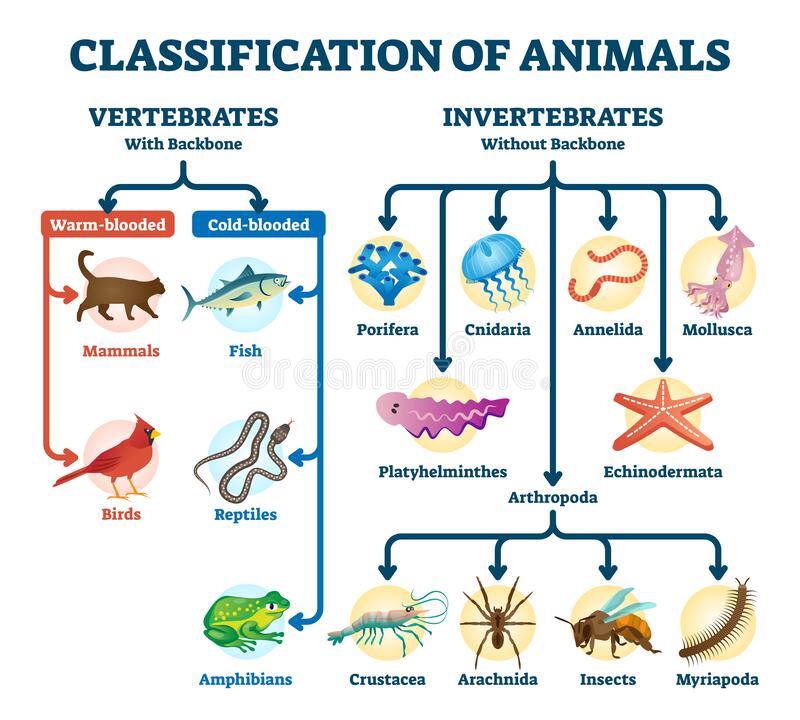 [Speaker Notes: Domein: Eukaryoten
Rijk: Dieren
Stam: Gewervelden
Klasse: Vogels
Orde: 15 ordes van vogels]
Oorsprong Vogels
Ordes (15)
Opdracht
Zoek vijf kenmerken op van de aan jou toegewezen orde.
Passeriformes (zangvogels)
Zangvogels zijn een grote orde van de moderne vogels. 
 Ze vormen de grootste soortenrijke groep vogels, met zo'n 60% van alle soorten.
 Waarschijnlijk de jongste orde van de vogels en stammen uit het Oligoceen of misschien het Eoceen.
 Bekende diermuzikanten. Vooral mannen (vrouwtjes en territorium) 
Zij onderscheiden zich op muzikaal gebied van andere vogels, door de ver ontwikkelde syrinx. 
De zangvogels hebben zeven spieren om muziek te produceren.
Drie tenen naar voren en 1 naar achter
[Speaker Notes: Syrinx = De syrinx is het 'spraak'orgaan van een vogel. De syrinx bevindt zich aan het eind van de luchtpijp, waar deze zich opsplitst naar de bronchiën]
Psittaciformes (papegaaiachtigen)
Twee families 
 Papegaaien van oude wereld (psittaculidae)
 Papegaaien van Afrika en de nieuwe wereld (psittacidae)
Zeer grote groep 
Nieuw-zeelandse papegaaien (strigopidae)
Sterke korte kromme snavel, kraken van zaden en noten. Snaveldelen kunnen ze apart van elkaar bewegen. 
Korte hals
Vier tenen. Twee naar voren, twee naar achter. Klimmers. 
(Meeste) geen vet producerende stuitklier. Wel donsveren  poeder
Kleurrijke vogels 
Goed te trainen/ slim
Voorkeur rechts of links 
Pop is baas in relatie
Een hard/luid stemgeluid 
Ze zijn sociaal
Falconiformes (valken en caracara’s)
Klein tot middel roofvogels
35g-1,7k 
Scherp gebogen klauwen
Uitstekend zicht 
3 tenen naar voren en 1 naar achter 
“Bidden”
Verenkleed: bruin, wit, kastanje, zwart en grijs
Valkentand (behalve torenvalk)
Wijven 1/3de groter dan tarsels 
Valken: spitse vleugels. Caracara breed. 
Neusgat is rond met in het midden een uitsteekseltje terwijl bij de overige roofvogels het neusgat ovaal of spleetvormig is
Valken bouwen doorgaans geen nesten maar leggen hun eieren op de grond, in een oud nest of rotsrichel of uitholling
Actief jagende vogels
Strigiformes (uilen)
‘s nachts  of schemering (over het algemeen) 
Grote naar voren gerichte ogen, diepte kunnen zien, groot gezichtsveld 
Goed ontwikkelde oren, staan ver uit elkaar, niet symmetrisch richting van geluid bepalen
Typische voorkant kop, 270 graden
Broeden in holen of oude nesten 
 Goede jagers 
Muizen en ratten
Sommige soorten insecten
Verteren niet alles  uilenballen
Kop draaien 
Haaksnavel
Krachtige klauwen 
Geluidloze vleugels door franje dons
Goede schutkleur 
Geen krop
Columbiformes (duiven)
300 soorten 
 Cultuurzoekers/volgers 
 Vliegende ratten 
 Slordig nestje 
 Elk jaar een ander partner 
 Drinken meer dan een gemiddelde vogel
 Groot hart en grote longen  grote borstkast 
 Lage tonen voor vogels 
 Duivenmelk uit krop
 Water opzuigen met snavel
 Veren laten makkelijk los
Snelle rechtlijnige vlucht
Dik lijkende vogel met ronde kop
3 naar voren, 1 naar achter
Charadriiformes (steltvogels)
Groot en gevarieerde orde 
 Hoog water of drassige weiden 
 Wormen/ insecten, soms plantaardig 
 Lange poten 
 Lange snavel, pincet
 Tastlichaampjes op snavel 
 Winter: dichte groepen op moddervlakte
Pelecaniformes (pelikanen, lepelaars, ibissen)
Reigers, Schoenbekooievaar, Pelikanen, Hamerkop, Ibissen en Lepelaars)
Middelgrote en grote watervogels 
Hebben meestal zwemvliezen, lange poten
Vooral viseters en insecten
Neusgaten werken niet, ademen door neus 
Behoren ook tot de watervogels (Clade van de watervogels)
Kolonies, nesten 
Nestblijvers (algemeen)
Gular skin. De huid bij de keel waaraan de snavel bevestigd is, is een stuk huid zonder veren.
Ze hebben een pecinate nagel op de langste teen. Deze is kamvormig en wordt gebruikt voor het kammen en herstructureren van de veren.
Smalle vogels
Lange snavels
Musophagiformes (toerako’s)
1 familie, 6 geslachten en 23 soorten 
 Kleurenpracht/ bontgekleurde vogels
 Sierlijke 
 Speels gedrag en nieuwsgierig 
 Afrika 
 Opvallende kuif 
 Leggen gemiddeld twee eieren per legsel
Beide ouders broeden op het nest
Na 22-23 dagen komen de eieren uit en na 15 dagen vliegen de kuikens uit.
De vogels maken vrij slordige nesten (zoals duiven)
Ze eten vooral vruchten, bloemknoppen en insecten
Speels en nieuwsgierig
50-75 cm groot
Kunnen agressief zijn tegen partner
Gruiformes (kraanvogels en rallen)
Gruiformes (koerlans, kraanvogel, fuutkoeten, trompetvogels, rallen, proseleinhoentjes, waterhoentjes, koeten en donsstaartrallen) 
 Grote vogels
 Bals is apart (dans) 
 Jong verlaat nest voordat het kan vliegen 
 Eten graag grote dieren (vissen, konijnen) 
 Grote spanwijdte 
Luiden roep en trompetterende roep
Lange poten en lange nekken 
Vliegen met gestrekte nek 
Voedselpatroon varieert
Rheiformes (nandoes)
Dit zijn vogels die in het skelet (kaak en borstbeen) en in hun DNA kenmerken vertonen die bij alle andere vogels ontbreken.
Lijken op struisvogels 
Zuid-Amerikaanse vogels 
Kleine staart 
Erg verwant aan nauw verwant zijn aan de struisvogels, met als zustergroep de emoes en kasuarissen. 
 Kunnen niet vliegen (zwaar en soort veren)
Botten zijn niet hol
Grootte vleugels zorgen voor balans/evenwicht tijdens het rennen (60km/p.u.)
Omnivoor
Polygamie 
Veren zijn slap en slagpennen ontbreken
Lange, krachtige poten met 3 tenen
Lange nek 
90-130 cm
Casuariiformes (kasuarissen en emoes)
Grote loopvogels met grote sterke poten, grote stappen
 Kale nek of kleine haartjes op de nek
 Lichtbruin of grijs van kleur
 Hele kleine vleugels, niet vliegen
 (Man broedt eieren uit)
 Omnivoor 
 Drie tenen 
In het skelet en DNA kenmerken die bij andere vogels ontbreken
2 soorten oogleden. 1 om te knipperen en de andere om zand weg te houden uit het oog
Australië en nieuw Guinea
Anseriformes (Watervogels zoals eenden, ganzen en zwanen
Middelgroot tot grote watervogels 
Plomp uiterlijk
Sommige lange hals 
Plantaardig voedsel (algemeen)
Afgeplatte snavel, zeefsnavel, lamellen op de snavel
Zwemvliezen (behalve hoederkoeten)
In of bij het water
Waterafstotende veren door vetklier
Galliformes (Hoenderachtigen)
Afhankelijk van mensen en de ontginningen van grond  
Nestvlieders
Prooidieren 
Hannen en hennen
Grondvogels 
Vliegen niet ver en hoog 
Broeden op de grond 
Plompe lichaamsbouw
Grondvogels
Jongen zijn afhankelijk van insecten en kunnen slecht tegen slecht weer
Nuttig voor de mens (vlees en eieren)
Komen over de hele wereld voor
Haan fel gekleurd
3 tenen naar voren 1 naar achter
Omnivoren
Accipitriformes (roofvogels en gieren
Meestal carnivoor 
 Gevoelig voor chemische bestrijdingsmiddelen  
 Grote ronde ogen
 Sterke, kromme snavel
 Doden prooi met klauwen 
 Sterke, lange klauwen
 Jagers en/of aaseters
 Tersel of tarsel kleiner dan het vrouwtje
 Extreem sterke poten met 1 naar achter, 3 naar voor
 Zintuigen goed (geur en zicht)
 Apart vlieggedrag tijdens de jacht
Overdag meestal actief 
Behalve Antarctica
Coraciiformes (ijsvogels, bijeneters, scharrelaars)
Kleine poten, meestal 3 kleine voortenen die aan elkaar vast zitten. 
 Kleurrijk  
 Grote pitse lange snavels, Grote kop, korte nek in vergelijking met rest van lichaam
 Eten kleine diersoorten (bijen, vis, wormen)
 Maken vaak hun hol in een boom, rotswand e.d.
 vleugels hebben 10 primaire veren 
 staart heeft 12 veren behalve hoppen, neushoorvogels, motmots.
Carnivoor 
Bosrijke gebieden met water
Opdracht soortenlijst
Jullie krijgen een lijst met de vogelsoorten die jullie moeten kennen.

Deze opdracht wordt mondeling uitgelegd tijdens de startbijeenkomst!
Groepsverdeling
Om de aantal vogelsoorten eerlijk te verdelen hebben wij  een indeling gemaakt. Je mag zelf bepalen in welke groep je gaat. 
Anseriformes 
Passeriformes
Psittaciformes
Galliformes 
heiformes (nandoes) (1) + Coraciiformes (ijsvogels, bijeneters, scharrelaars) (1) + Columbiformes (duiven) (9) + Casuariiformes (kasuarissen en emoes) (1) + Gruiformes (kraanvogels en rallen) (1) + Strigiformes (uilen) (4) + Musophagiformes (toerako’s) + (1) 
Falconiformes (valken en caracara’s) (4) + Pelecaniformes (pelikanen, lepelaars, ibissen) (1) + Accipitriformes (roofvogels en gieren) + (3) + Charadriiformes (steltvogels) (4) = 30
[Speaker Notes: Julia, Maarten -> Uilen
Anton, Martin -> zangvogels
Stefan, laura en Giel -> nummer 6 roofvogels
Lotta en Elisa, 3. papegaaiachtigen
Jip en tobiaz nummer 1]
Afsluiting
Wat heb je deze les geleerd?
 Wat vond je leuk?
 Wat vond je minder leuk?